Народні казки
«Колобок»

Урок читання
13 листопада
Прочитай без помилок!
Познайомився
починається
присвячується
колискова пісня
одвічна боротьба
многолике зло
непереможні сили
подолання недоліків
Українська народна казка«КОЛОБОК»
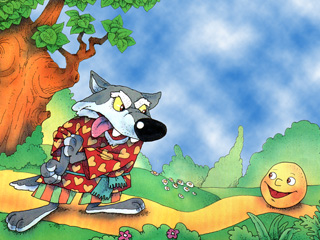 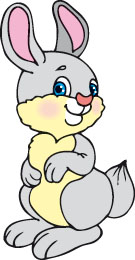 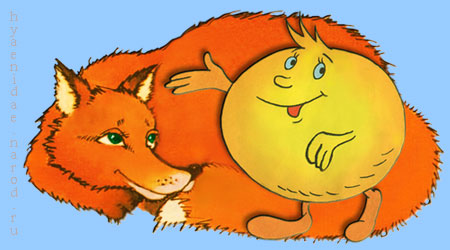 Transitional Page
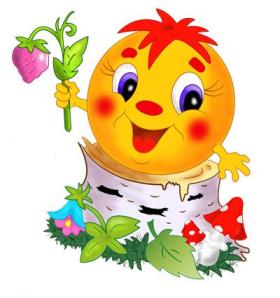 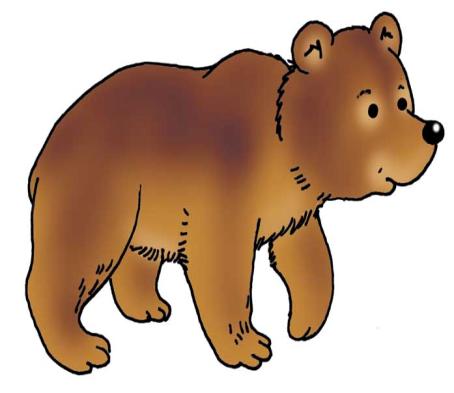 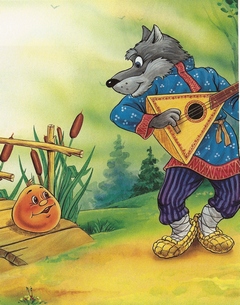 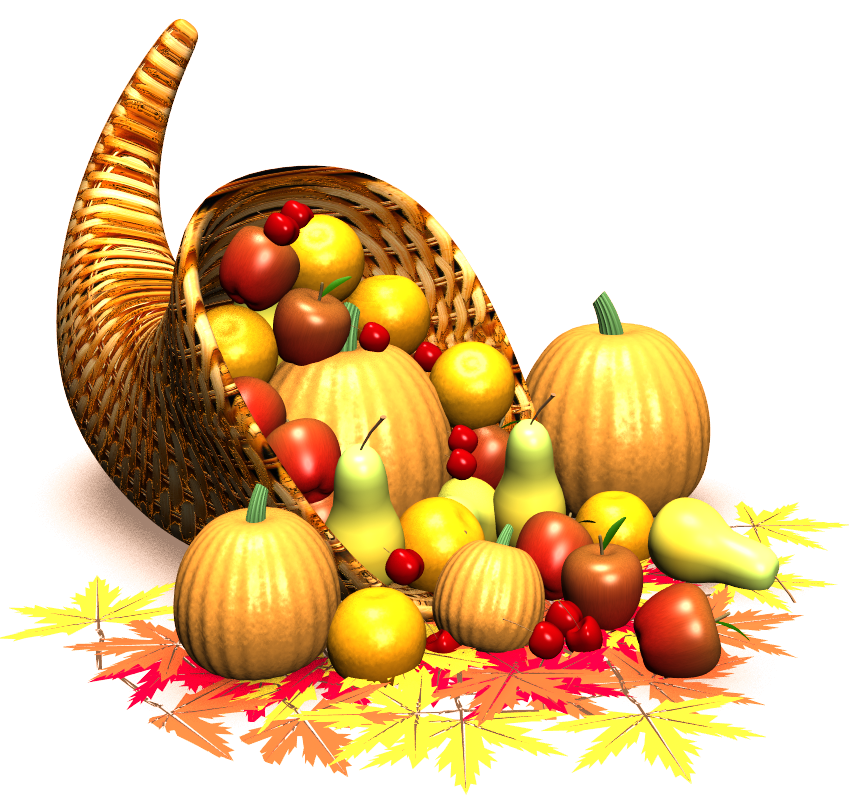 Про що мріяли дід та баба?
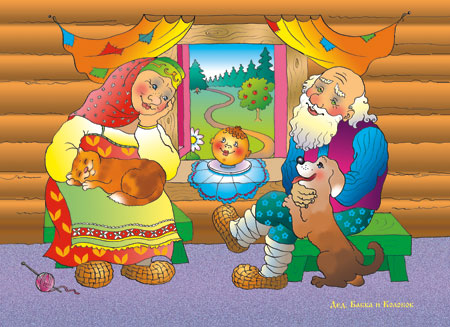 Дома: с. 35 – 37 читати виразно казку
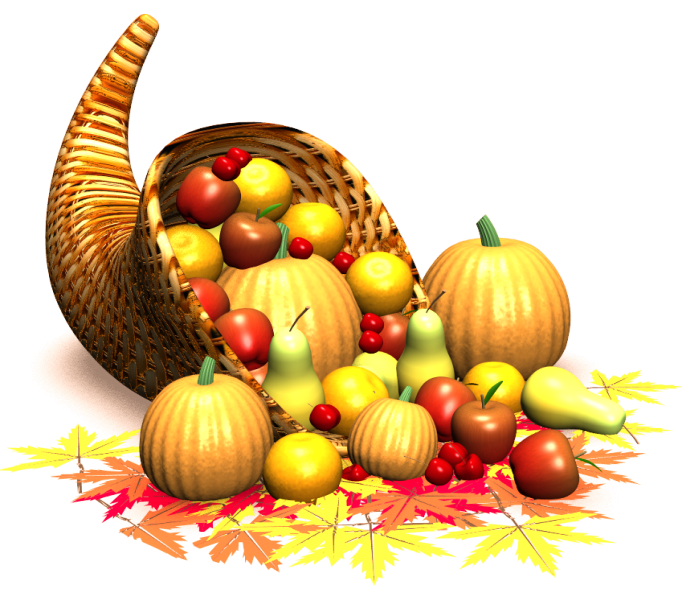 Подружіться
 з казкою!